هوية علم النفس العربي: رؤية تحليليةأ.د/ اسماعيل الفقيأستاذ علم النفس  التربوي_  جامعة عين شمسIsmaielel_fiky@Hotmail.com
تهدف الندوة الحالية إلي تناول مفهوم علم النفس العربي للوقوف على نشأته، حاضره، ومستقبله، وهويته، واسهامات علماء النفس العرب والمسلمين في تطور العلم، وأزمة علم النفس العربي واستشراف مستقبله
حاول عدد من علماء النفس العرب تناول هذا الموضوع من جوانب مختلفة مثل:
  يوسف مراد، 1975 : مقال حول (الدراسات السيكولوجية في مصر)
فؤاد أبو حطب، 1985: ( أزمة علم النفس في مصر المعاصرة)
 سيد أحمد عثمان، 1985 : ( نحو تطوير لعلم النفس في مصر)
 حامد زهران، 1986 : ( أحمد زكي صالح رائدا لعلم النفس التربوي في مصر)
فرج عبد القادر طه، 1986 : ( السيد محمد خيري: وثلث قرن في خدمة علم النفس)
فؤاد أبو حطب، 1992 ( عبد العزيز القوصي: مسيرة الابداع في علم النفس والتجديد في التربية
ليلى عبد العزيز القوصي،1992 ( عبد العزيز القوصي: الوالد والانسان) 
فؤاد أبو حطب، 1997 ( مسيرة البحث في علم النفس في العالم العربي وأفاق تطويره) 
رشدي فام منصور، 1999 ( أضواء على مسيرة علم النفس في مصر والعالم العربي)
 سليمان الخضري الشيخ،1999 (علم النفس في مصر والعالم العربي الى أين؟)
أهداف الندوة:تهدف الندوة الحالية تحديد ماهية علم النفس العربي وهويته، وذلك من خلال
هل يمكن استخدام مصطلح "علم النفس العربي" ام "علم النفس في العالم العربي؟" ؟
تعد الكتابة عن علم النفس العربي أمر في غاية الصعوبة (امتلاك العقل النقدي).
ارتبطت سيكولوجية الإنسان العربي باللغة العربية التي تصف حياتهم وتحكي أمجادهم.
هناك تفاعل دينامي بين جميع العوامل الثقافية والبيئية التي تشكل سيكولوجية الفرد
بكل تأكيد يوجد علم نفس عربي ، لماذا؟ ( الفروق الفردية بين الجماعات). 
دراسة سيكولوجية العرب يلقي الضوء على الظواهر النفسية لمساعدة الناس على تحقيق فهم أعمق لأسباب المعاناة، حيث أن السلوك هو نتاج الظروف التي تحيط بالأفراد
يمكن استخدام مصطلح علم النفس العربي بدلا من علم النفس في العالم العربي
تاريخ نشأة علم النفس العربي
لقد ترك علماء المسلمين تراثاً علمياً ضخماً في علوم الفلك والطب والكيمياء والرياضيات وترجمت مؤلفاتهم إلى مختلف اللغات ودُرست في جامعات أوروبا منذ عصر النهضة حتى أن كتاب القانون لابن سينا ظل مرجعاً وحيدًا في الطب في جامعات أوروبا حتى القرن السابع عشر.
قد تأثرت الفلسفة الإسلامية بالفلسفة اليونانية، خاصة أفلاطون وأرسطو، وقد نظم العلماء المسلمون ما اقتبسوه من الفلسفة اليونانية نظامًا فيه تجديد وابتكار.
عوامل قيام الفلسفة الإسلامية
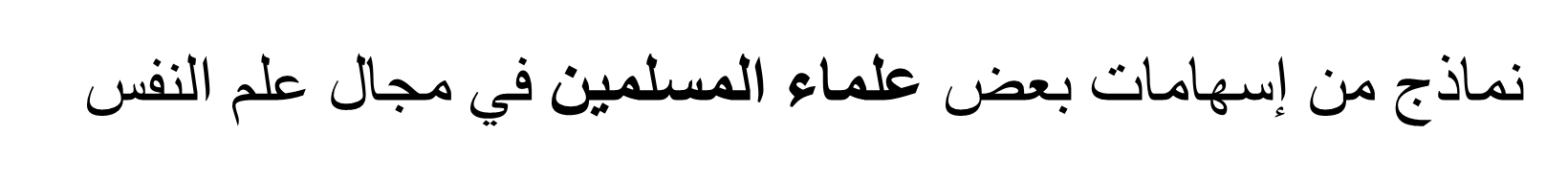 ملامح علم النفس العربي
كانت مصر هي البوابة الرئيسة لدخول علم النفس الى العالم العربي في بداية القرن العشرين
قدمت المفاهيم النفسية لأول مرة في عام 1911م بمحاضرة عن سيكولوجية المرأة
في عام 1925م تم الاعتراف بالجامعة وأنشأت كلية الآداب وتم تدريس علم النفس في قسم الفلسفة، وأصبح المسئول عن تدريس علم النفس الدكتور يوسف مراد بعد عودته من فرنسا
 في عام 1920م دعت الحكومة الخبير التربوي السويسريCalpar   الذي قام بإعداد عدد من الاختبارات العقلية وتطبيقها على تلاميذ المدارس مما تطلب ترجمة مقياس ستانفورد بينيه 
تم انشاء المعهد العالي للتربية والعيادة النفسية مما كان له أثرا كبيرا على مستقبل علم النفس في مصر
ملامح علم النفس العربي
في عام 1945م صدرت أول مجلة فصلية مصرية في علم النفس " المجلة المصرية لعلم النفس"  Egyptian Journal Of Psychology التي كانت تصدر باللغة العربية والفرنسية والانجليزية ومن العلماء الذين نشروا ابحاثهم في هذه المجلة   Burt 1946, Wisdom1949, Valenline1946, Zazo 1946, wallon 1946  وغيرهم من العلماء وكانت المجلة ذات سمعة علمية واعتراف أكاديمي والتزام بالمعايير العلمية ولكنها توقفت في عام 1953م.
 تم انشاء المعهد العالي للتربية والعيادة النفسية مما كان له أثرا كبيرا على مستقبل علم النفس في مصر
توجد الآن في مصر أوعية متخصصة للنشر مثل مجلة علم النفس والمجلة المصرية للدراسات النفسية ومجلة رابطة الاخصائيين النفسيين
يوجد عدد من المجلات الأكاديمية في غير علم النفس تهتم بنشر البحوث النفسية مثل؛ الكتاب السنوي لعلم النفس.
الكتب الدراسية Textbooks
صدرت خلال العقود الأخيرة مئات من الكتب النفسية – معظمها في مصر- باللغة العربية تناولت جميع فروع علم النفس وقليل من كتب علم النفس الحيواني والعصبي والتجريبي.
ترجمة الكتب الأجنبية:
وضع يوسف مراد ومصطفى زيور معايير ترجمة المصطلحات النفسية الى اللغة العربية من خلال كتاباتهم في المجلة المصرية لعلم النفس، وقد تم ترجمة كتب لمؤلفين مثل ايزنك، انستازي، فرويد، جيلفورد، شابيرو، بيتس،..... 
 يعتمد الدارسين لعلم النفس في العالم العربي على مجموعة من الكتب أغلبها لمؤلفين مصريين، وفي بعض الحالات كتب أوروبية أو أمريكية.
الجمعيات العلمية
توجد في مصر جمعيتين علميتين هما
 الجمعية المصرية للدراسات النفسية The Egyptian Association Of Psychological Studies ( EAPS) تأسست عام 1948م وكانت ضمن عشرين رابطة دولية شاركت في تأسيس الاتحاد الدولي لعلم النفس عام 1951م، International Union Of Psychological Science (IUPsyS) 
رابطة الاخصائيين النفسانيين Egyptian Psychological Association ، وتأسست عام 1980م، وكلا الجمعيتين لها مجلة خاصة.
أنشئت مؤخرا عدد من الجمعيات الوطنية لعلم النفس في عدد من الدول العربية؛ لبنان، العراق، اليمن، المغرب، تونس، الجزائر، السودان، الا أن تأثير وجود هذه الجمعيات ما زال محدود للغاية
فرص العمل  Job Opportunities
تزايدت فرص العمل خلال العقدين الماضيين أمام خريجي أقسام علم النفس خاصة بعد اعتماد وزارة التربية والتعليم في مصر لوظيفة الاخصائي النفسي المدرسي بجانب الفرص المتاحة في وزارات الصحة والصناعة والداخلية
في عام 1950م أنشئت رابطة علم النفس التكاملي من الحاصلين على الدكتوراه في علم النفس، بالإضافة الى انشاء عدد من الجامعات القاهرة والإسكندرية وعين شمس مما ساهم في اعداد عدد من علماء النفس المؤهلين بالإضافة لعودة المبتعثين بعد حصولهم على الدكتوراه
 في عام 1965م صدر قانون بترسيم الاخصائيين النفسانيين ضمن فريق المعالجين بالعيادات والمستشفيات
 في عام 1974م تم انشاء أول قسم مستقل لعلم النفس بجامعة القاهرة، ثم اصبح هناك (16) قسما لعلم النفس بكليات الآداب فضلا عن وجود (44) قسما لعلم النفس التربوي والصحة النفسية بكليات التربية حتى عام 1992م
نماذج من العلماء العرب الذين أسهموا في تطور علم النفس
بعض جهود العلماء العرب التي أسهمت في تطور علم النفس
أولاً - التصنيف الثلاثي عند القوصي:(1906-1992م)
كان للقوصي فضل ارتياد اتجاه النماذج الثلاثية، وذلك باعتراف "جيلفورد" نفسه الذي يذكر في كتاب له عام (1956م) أن القوصي أول من توصل إلى نموذج مورفولوجي بعد دراسة طويلة لعدة سنوات للاختبارات المكانية. 
عرض تصوره في مؤتمر التحليل العاملي عام (1955م)، وأعاد عرضه في مجلة فرنسية عام (1966م).
1. المحتوي أو الأساس Fundamental:  وهو مادة النشاط العقلي ومضمونه، ومن أنواعه الأجسام الصلبة (المجسمات، والأشكال، والصور، والرموز، والكلمات).
2. الشكل Form : وهو الهيئة التي يتخذها المحتوي ومن أنواعه؛ التصنيف، والتركيب، والتضاد، والتشابه.
3. الوظيفة Function أو العملية:  ومن أنواعها؛ الاستقراء، والاستنباط، والتذكر، والتصور البصري المكاني، والمعالجة.
كان للـ "قوصي" فضل السبق في هذا النموذج الذي أطلق عليه 3(F)S، ولو قدر لهذا النموذج الدعم والاستمرار لكان أعلي بنيانًا وأشد تماسكًا من نموذج "جيلفورد"، ولكن ما حدث أن "جيلفورد" تلقي الدعم الكامل من سلاح الطيران والجامعات الأمريكية فاستمرت بحوثه.
خلاصة النموذج أن أي اختبار عقلي يتضمن ثلاث جوانب هي:
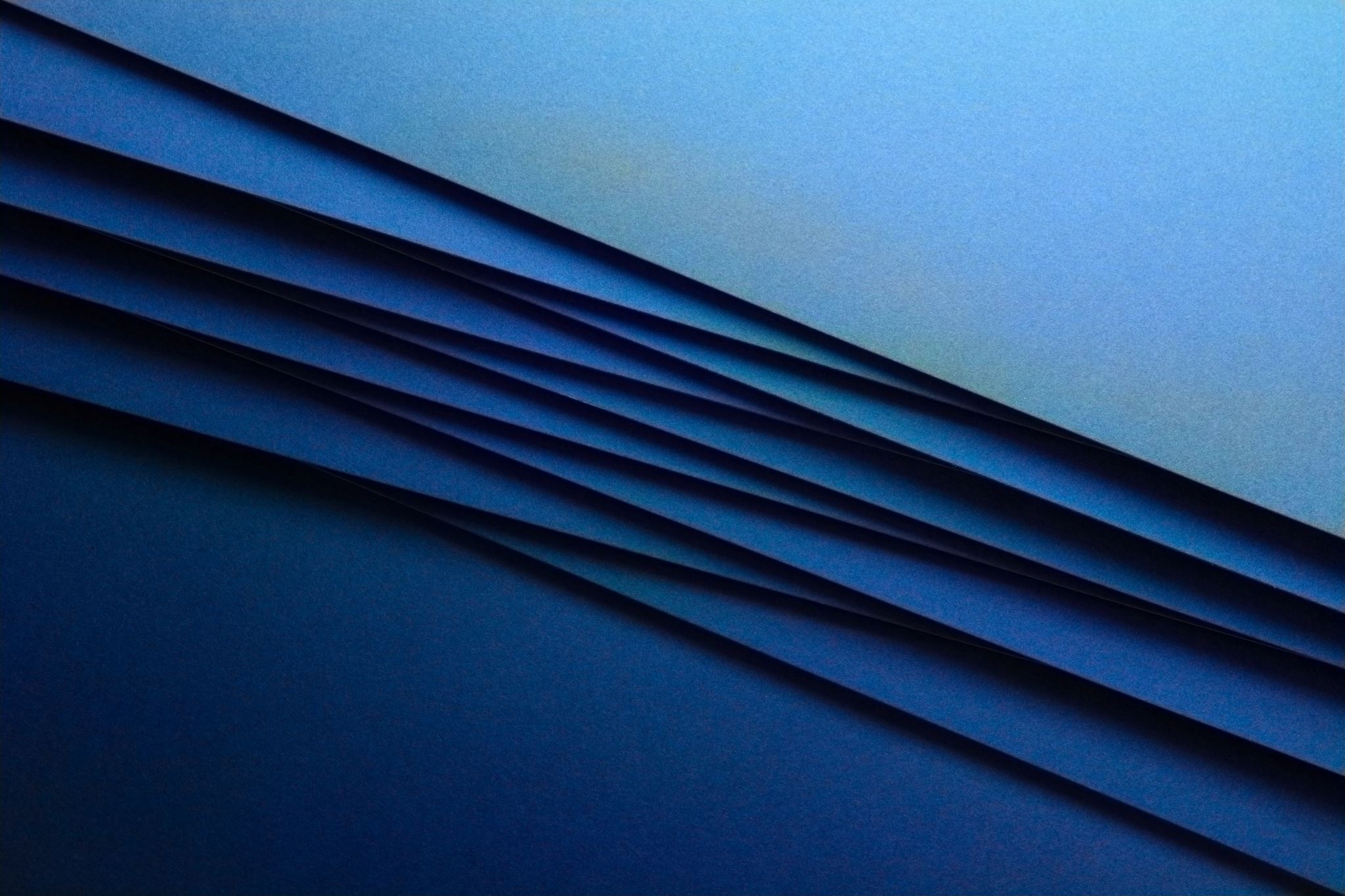 ثانياً - النموذج المعرفي المعلوماتي لـ "فؤاد أبو حطب"
قدم فؤاد أبو حطب هذا النموذج لأول مرة عام (1973م)، وقد عُدل النموذج عدة مرات خلال عشرين عاماً، قُدم خلالها في صورة تراكمية في عدة سيمنارات ومؤتمرات علمية محلية وإقليمية ودولية.
يستند النموذج علي عدد من الافتراضات الأساسية هي:
1. القدرات العقلية في جوهرها عمليات معرفية.
2. الموقف المُشكل الذي يستثير السلوك "المعرفي" عند الفرد قد ينشأ من نقص المدخلات "المعلومات".
3. العملية المعرفية (وهي جوهر القدرة العقلية) لا يمكن استنتاجها من المتغيرات التابعة وحدها، بل تستنتج من أربعة أبعاد للمتغيرات هي؛ أحكام ما قبل التحكم، ومتغيرات التحكم، ومتغيرات التنفيذ، ومتغيرات أحكام ما بعد التنفيذ (التقويم).
تطور مبادئ تصنيف العمليات المعرفية في النموذج:
صنف "أبو حطب" (1973) القدرات العقلية كعمليات معرفية في ضوء بعدين فقط، هما
 متغير المعلومات (المتغيرات المستقلة) الذي يشمل النوع والمقدار والمستوي، 
متغير الحلول (المتغيرات التابعة) الذي يشمل نوع الأداء ونوع الحل وبارامترات القياس، وفي عام (1983م)
 أُضيف بُعد ثالث هو أحكام ما بعد الحل وشملت محكات الدقة المألوفية والإبداعية والواقعية والمرونة، 
 اُقترح توسيع النموذج ليشمل نماذج معرفية ثلاثية هي التعلم والتفكير والتذكر، وكانت تلك فكرة البعد الرابع للنموذج.
أبعاد النموذج الرباعي العملياتي
يتكون النموذج من أربعة أبعاد هي:

البعد الأول متغيرات الأحكام القبلية (ما قبل الحكم).

البعد الثاني متغيرات التحكم (المعلومات).

البعد الثالث متغيرات التنفيذ ( الاستجابة أو الحل).

البعد الرابع متغيرات الأحكام البعدية (ما بعد التنفيذ) أو متغيرات التقويم
أصول فكرة الأنواع السبعة للذكاء
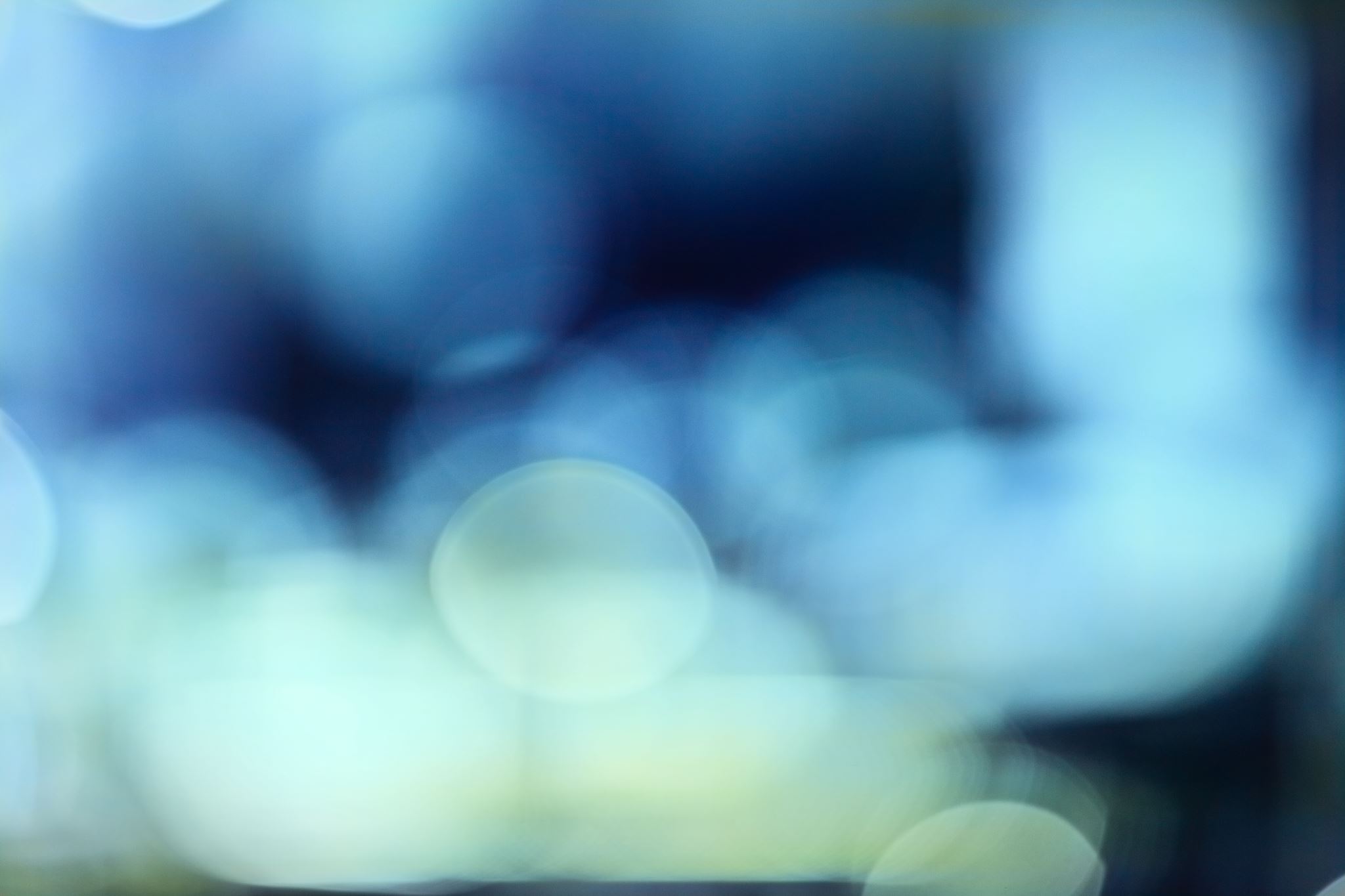 يري "أبو حطب" (1973م) أن الذكاء هو دالة لنشاط الشخصية، حيث أن المعرفة والوجدان طرفان لمتصل واحد يقع بينهما الذكاء الاجتماعي، وفي ضوء ذلك صنف الذكاء إلي ثلاث فئات هي؛ الذكاء المعرفي، والذكاء الاجتماعي، والذكاء الوجداني
في عام (1978م) في ضوء متغير نوع المعلومات كمتغير مستقل تم تصنيف أنواع الذكاء إلي سبعة فئات كما يلي:
ثالثا- تصور "مصطفي سويف" عن تأثير الثقافة في الشخصية
الأبعاد المنظمة لتأثير الحضارة في الشخصية
تنتظم هذه الأبعاد من خلال محورين
 الأول يمتد من الإنجاز الي الفشل
 الثاني يمتد من التقبل الي الرفض
 لا توجد علاقة بينهما حيث انهما متعامدان، ومعني ذلك أن تأثيرات الثقافة يمكن أن تنفذ إلى الشخصية من خلال كونها من موقع الإنجاز أو من خلال كونها في موقع الفشل مع تقبل لهذه الحضارة على علاتها، أو تنفذ إليها من موقع الإنجاز أو من موقع الفشل مع درجة عالية من الرفض لهذه الثقافة.
في ضوء محوري "الإنجاز- الفشل"، و "التقبل- الرفض" لتأثير الإطار الثقافي في الشخصية للمجتمع المصري، أوضح "سويف" أنه يمكن توقع أربعة أنماط رئيسية للشخصية، وهي أنماط قطبية كما يلي:
النمط المتمركز حول الذات The Ego-Centric Type
النمط الساخر The Cynical Type 
النمط الطفيلي   The Parasitic Type 
النمط الاكتئابيThe Depressive Type
الأنماط الرئيسية للشخصية المصرية
النمط المتمركز حول الذات: من أهم الصفات التي تميز هذه الشخصية الطموح الشديد والتوتر المرتفع، ولا يتقبل مفهوم "العقبة" أو "الاحباط" وغالبًا ما يكون رد فعله عدوانياً، بهدف إزالة العقبة في أقصر وقت ممكن، ولا يخطط لمراجعة خططه السابقة بنظرة نقدية، وهؤلاء الأفراد يتجهون إلى تنشئة أبنائهم على هذا النموذج منذ الصغر.
2. النمط الساخر: يقوم على الجمع بين عناصر الرفض لقيم الحضارة السائدة، رغم الإنجاز فيها بناءً علي معاييرها، وهو يواجه هذا التناقض بوجهين، أحدهما وجه ناقد ينصب نقده علي الآخرين وعلى الذات، والثاني يتجاهل كثيرًا من حقائق التناقض الذي تنطوي عليه مواقفه واتجاهاته، 
من سماته العجز عن الشعور بالانتماء، وعدم الحماس، وعدم ممارسة الخبرات التي تتطلب درجة عالية من اندماج الذات.
أنماط الشخصية المصرية
أنماط الشخصية المصرية
3. النمط الطفيلي: ويجمع بين تقبل المسلمات الكبرى للحضارة السائدة وبين الفشل في تحقيق الانجازات التي تدعو إليها هذه المسلمات، ويمثل هذا النمط المجرمون النموذجيون (العدوان على المال العام، والنصب والاحتيال).
4. النمط الاكتئابي: يقع بين قطبي الرفض والفشل حيث رفض الثقافة، والفشل في تحقيق الانجازات، ومن خصائصهم الشعور بالعجز وعدم الفاعلية، والشعور بانعدام قيمة كل شيء، ويصل إلى بلورة فلسفة تشاؤمية محورها أنه مهدد القيمة.
رابعاً - النموذج الاجتماعي الإنساني عند "سيد أحمد عثمان".
يعتبر النموذج الذي قدمه الدكتور "سيد أحمد عثمان" تطويراً للنموذج الإنساني Humanistic الذي ظهرت معالمه في كتابات "أبراهام ماسلو"، و"كارل روجرز"، حيث أضاف "سيد عثمان" البعد الاجتماعي ودوره في تحقيق الذات.
ظهرت ملامح هذا النموذج في عدد من مؤلفات "سيد عثمان"؛ ومنها كتابه "علم النفس الاجتماعي التربوي"  (1970م)  الذي حدد فيه السياق الاجتماعي للتعلم وآلياته التي تعمل من خلال عملية التطبيع الاجتماعي. 
في عام (1974م) صدر الجزء الثاني من الكتاب وتناول عملية المسايرة والمغايرة.
في عام (1971م) صدرت دراسته الهامة عن المسئولية الاجتماعية، وفي عام (1979م) صدر كتاب " المسئولية الاجتماعية والشخصية المسلمة.
رابعاً - النموذج الاجتماعي الإنساني عند "سيد أحمد عثمان".
الاتجاه الثالث  هو ترسيخ مفاهيم الاتجاه الإنساني للتعلم:
 كتاب "بهجة التعلم" عام (1977م)، و دراسة "البيئة والشخصية في أفق تربية جديد" عام (1978م)، وتبلور هذا الاتجاه في كتابه "الإثراء النفسي: دراسة في الطفولة ونمو الإنسان" عام (1986م)،
أما الاتجاه الرابع في كتابات "سيد عثمان" في ميدان التعلم، هو التأصيل الإسلامي لعلم النفس، وظهر ذلك في كتابه "التعلم عند برهان الإسلام الزرنوجي".
قدم "سيد عثمان" عددًا من النماذج منها، "الشخصية المسلمة" التي تتكون نواتها من؛ العبودية لله، والتقوى، والإحسان، ومعالمها الحرية والاستقلال والكرامة، وملامحها؛ الإيجابية والتفرد والتفتح. 
قدم نموذجًا للمسئولية الاجتماعية، وحدد لها ثلاثة عناصر هي؛ الاهتمام، والفهم، والمشاركة، وحدد أركانها في الإسلام بعناصر ثلاثة هي؛ الرعاية، والهداية، والإتقان، أما خواص الجانب الاجتماعي في الشخصية المسلمة فهي؛ المرحمة، والوعي، والأِلف
اتجاه التأصيل الإسلامي لعلم النفس
تمثل الثقافة الإسلامية بعدا هاما لفهم العقل العربي، وأنه يجب التركيز على التفاعل بين الدين والثقافة والعقل والسلوك، وقد تأثر الداعين لهذا الاتجاه بالجهود المبكرة التي ظهرت في هذا الاطار والتي يمكن رصدها في كتابات محمد عثمان نجاتي بعنوان (الادراك الحسي عند ابن سينا)، وكتاب محمد قطب (الانسان بين المادية والاسلام)، وكتابات احمد فؤاد الأهوانى (علم النفس الاسلامي).
أولت عدد من الجامعات في العالم الاسلامي اهتماما بالغا بموضوع التأصيل مثل جامعة الامام، والجامعة الاسلامية في باكستان، والجامعة الاسلامية في ماليزيا، وبعض الاقسام في الجامعات المصرية وبعض الجامعات السودانية. 
كان لجهود عدد من اساتذة وعلماء النفس مثل مالك بدري، محمد عثمان نجاتي، سيد احمد عثمان، كمال ابراهيم مرسي، فؤاد أبو حطب، بالغ الاثر في مسيرة التأصيل الاسلامي لعلم النفس.
جهود بعض المهتمين بتوجه التأصيل الاسلامي لعلم النفس .
عبد العزيز بن محمد النغيمشي:
  ألف كتاب "علم النفس الدعوي، دراسات نفسية تربوية" ذكر في مقدمته ان هذا الكتاب يتنازعه أمران:
الاول : حاجة جمهور الناس الماسة لكتاب نفسي تربوي في مجال الدعوة والحركة، وفي مجال الاتصال بالناس والتأثير فيهم، وفي مجال التعامل مع الاولاد والتلاميذ والمدعوين.
والثاني : حاجة الباحثين في العلوم الاجتماعية، وفي علم النفس والتربية بخاصة لخوض تجربة التأليف والتصنيف في مجالاتهم بطريقة تأصيلية تنطلق من مبادئ الكتاب والسنة.
جهود بعض المهتمين بتوجه التأصيل الاسلامي لعلم النفس .
صالح بن ابراهيم الصنيع :
موضوع رسالته لدرجة الدكتوراه بعنوان دراسات في التأصيل الاسلامي لعلم النفس. 
طرح مفاهيم مثل:
 أسلمة علم النفس (أسلمة المعرفة) 
مفهوم التأصيل الاسلامي الذي قدمته جامعة الامام محمد بن سعود الإسلامية.
ملامح أزمة علم النفس العربي
التبعية المعرفية "الاعتماد المعرفي"
قطع الصلة بتراث الأمة، وعدم الارتباط بالواقع الثقافي والاجتماعي
فقدان هوية واضحة لعلم النفس كمهنة في مجتمعاتنا العربية
بيروقراطية الادارة وقصور الميزانية وانقسام هوية خريجي علم النفس بين كليات الآداب والتربية.
الأنشطة البحثية مجزأة وغير متكاملة وغير مبتكرة والأدوات مستوردة.
غياب التوجه الجمعي وفقا للفلسفة الاجتماعية، واستمرار الفردية مقابل الجماعية.
عدم التوازن في الخريطة البحثية لفروع علم النفس في البحوث العربية، من حيث اهمال دراسات علم النفس التجريبي والعصبي والفسيولوجي والحيواني.
وجود اشكالية التدريس، والتنظير، والتطبيق، والمنهج ما بين الأمبريقي والتجريبي.
عدم وجود نظام اتصال فعال بين علماء النفس العرب لتقديم حلول للمشكلات التي تقابلهم وتبادل المعرفة.
عدم وجود مؤسسات لرعاية الأنشطة الأكاديمية ودعمها وتوفير المنح الازمة لاستمرارها
استخدام ادوات غربية لدراسة الظواهر النفسية العربية.
ما مستقبل علم النفس العربي؟
يواجه علم النفس العربي يواجه العديد من التحديات التي تفرض عليه ضرورة التطوير والنمو ليواكب التغيرات العالمية المتسارعة كذلك الأحداث التي يعيشها العالم العربي من مظاهر سلوكية معقدة
المؤامرات التي تحاك ضد الدول العربية بهدف زعزعة استقرارها وتشتيت جهودها، ووقوع العديد من الكوارث في بعض البلدان العربية،..... 
 يجب أن يكون لعلم النفس دور في مواجهة هذه الأزمات، فالأوطان تنتظر الكثير من علماء النفس في تقديم الحلول والمقترحات بشأن تلك الظواهر الاجتماعية والسلوكية التي تعاني منها المجتمعات العربية.
دعائم النموذج التطوري لمستقبل علم النفس (لأبو حطب)
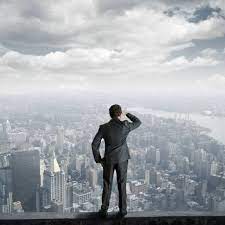 من ملامح مستقبل علم النفس العربي
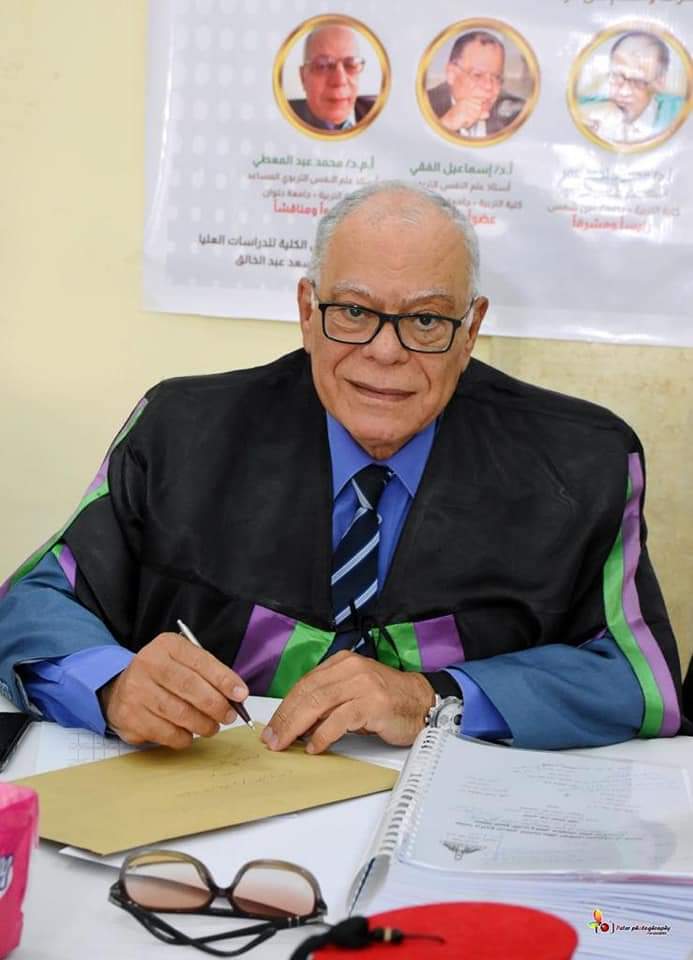 من ملامح مستقبل علم النفس العربي
لكم جزيل الشكر ووافر الأحترام